Муниципальное автономное  общеобразовательное  учреждение основная школа № 25 г. Бор
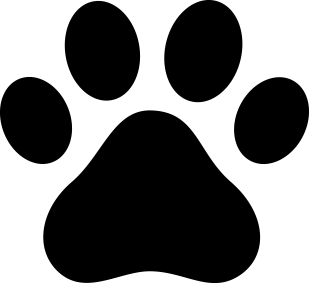 XIX конференция НОУ «интеллект – 2024» 
Секция «ЛИТЕРАТУРА»

«соБАКА – ДРУГ ЧЕЛОВЕКА… а ЧЕЛОВЕК ВСЕГДА СОБАКЕ ДРУГ?»
Выполнили:
 ученицЫ 9 класса,
Крупина Есения и
Богдашева Валерия

Научный руководитель:
Шевцова Н.В,
учитель русского языка 
и литературы 
МАОУ ОШ № 25
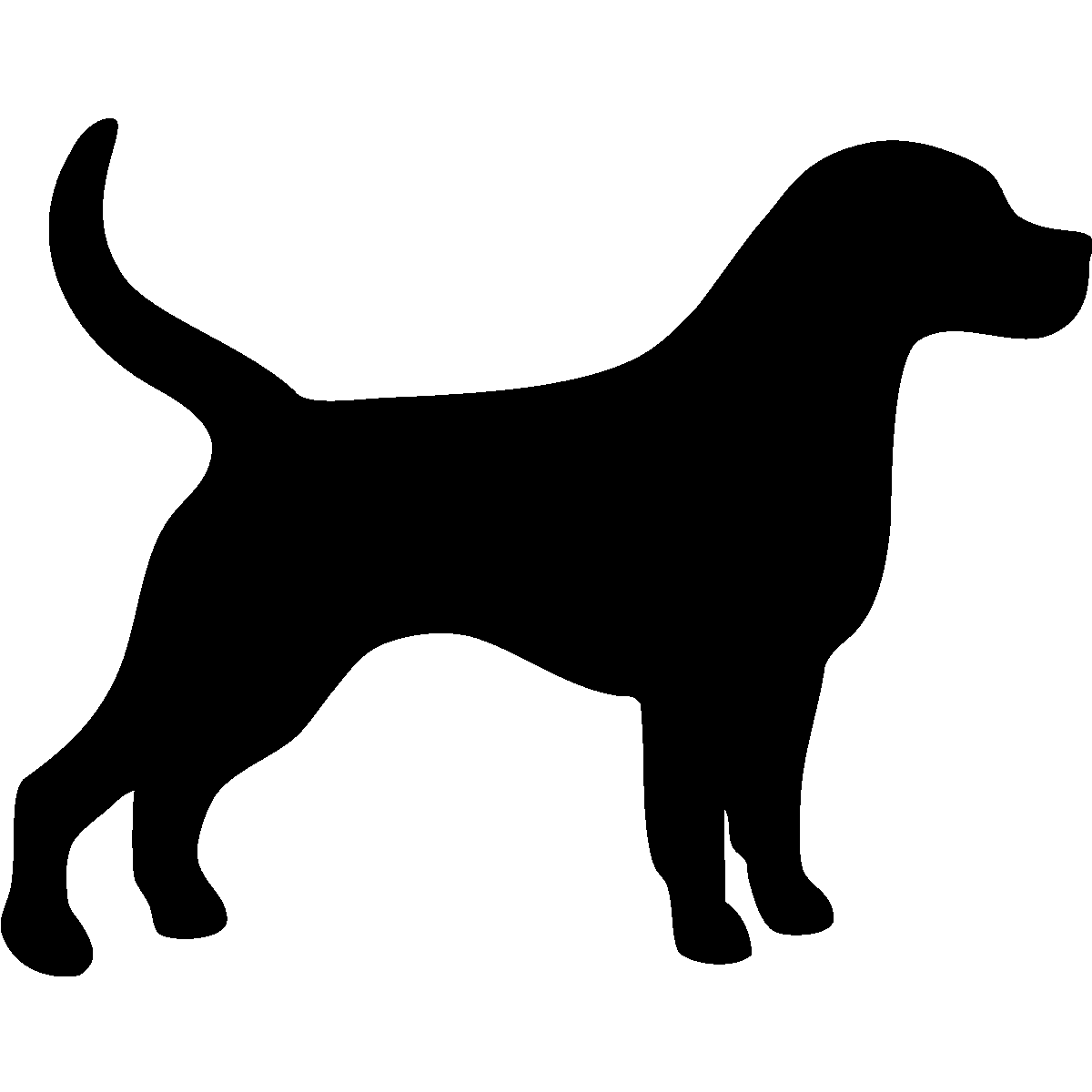 Актуальность работы:
в современном мире всё чаще                                                 наблюдается равнодушное и даже жестокое отношение к братьям нашим меньшим.
 работа привлечёт внимание школьников к умному и преданному животному, тогда они начнут задумываться об ответственном отношении к тем, «кого мы приручили».
цель:
выяснить, всегда ли человек является другом для собаки на страницах художественных произведений русской и зарубежной литературы.
Задачи:
Прочитать и проанализировать выбранные в качестве объекта исследования произведения отечественных и зарубежных авторов;
Изучить примеры образов собак в произведениях этих писателей и понять, какую роль выполняет собака по отношению к человеку (друг, помощник и пр.);
Проследить по текстам отношение человека к собаке.
Гипотеза:
Если в произведении есть образ собаки, то через отношение к ней человека автор показывает его нравственные качества.
Методы исследования:
Теоретические: 
изучение и анализ литературных источников, а также их сравнение;
анализ полученных данных.

Практические:
анкетный опрос
Сравнение
обобщение
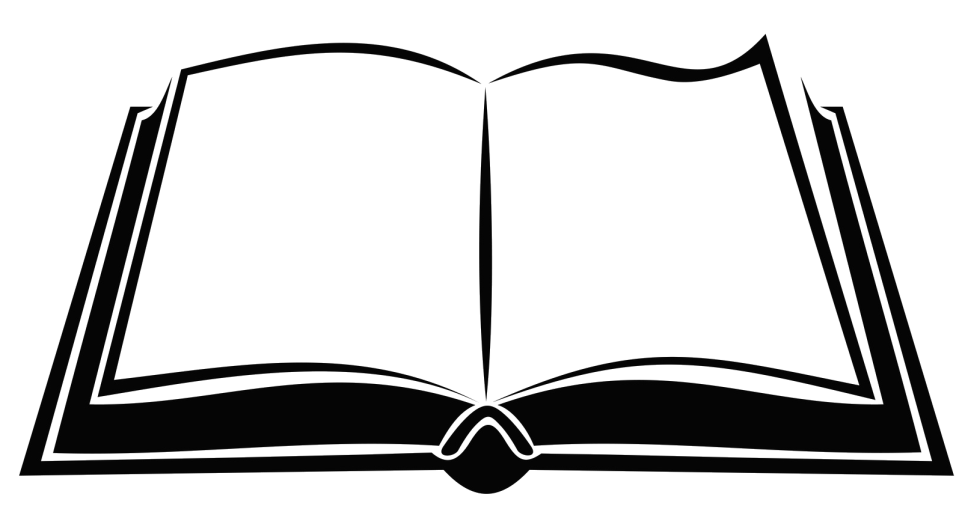 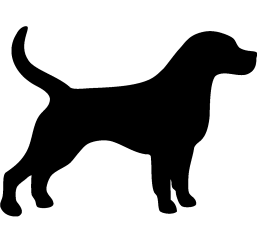 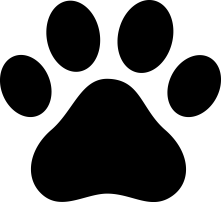 ВЫВОДЫ ПО ГЛАВЕ iОбраз собаки в произведениях художественной литературы является:
Отражением определённой эпохи;
Указанием на социальную принадлежность героя текста;
Средством характеристики главного героя;
Средством нравственного воспитания ребёнка-читателя: понимания им того, что  собака – друг человека и человек должен быть ей тоже другом.
Анкетный опрос учащихся:
Анкетный опрос учащихся:
Анкетный опрос учащихся:
Анкетный опрос учащихся:
ПАРАМЕТРЫ СРАВНЕНИЯ:
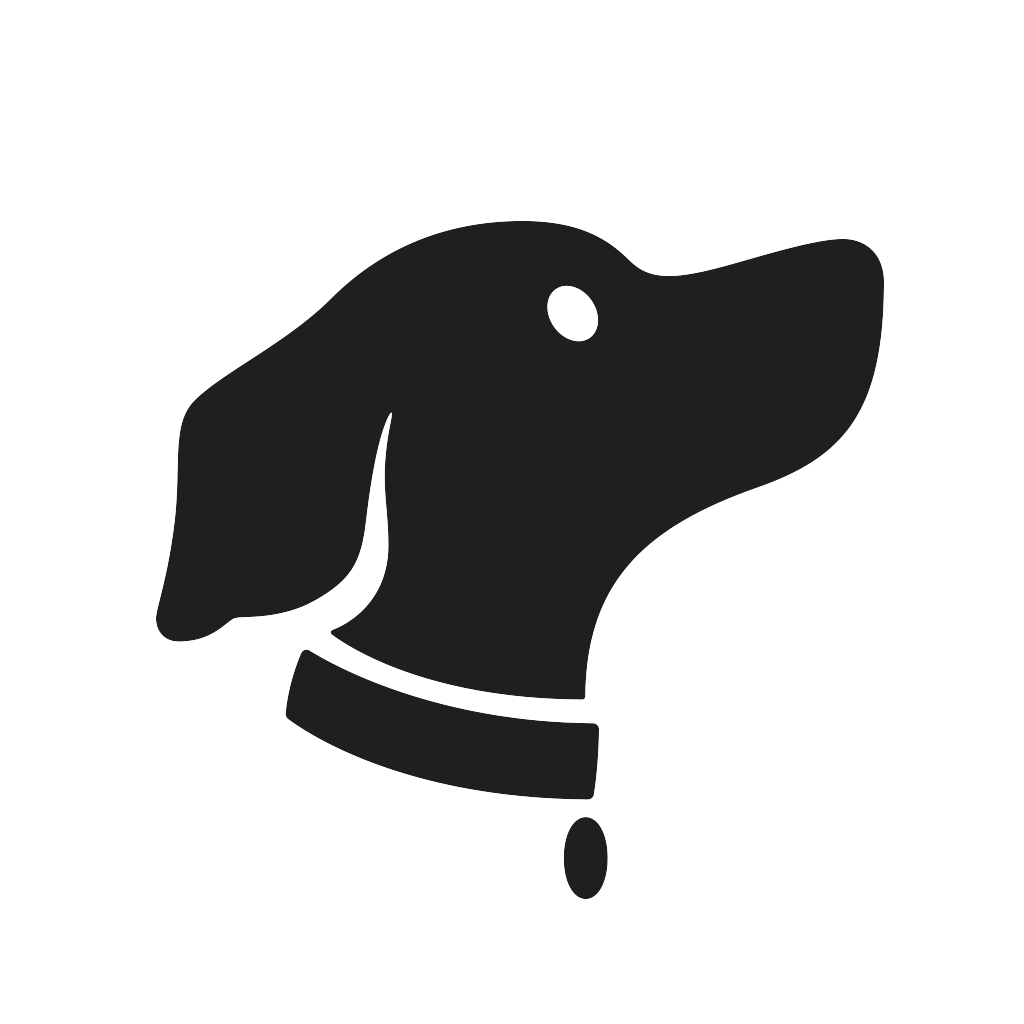 Выводы по главе ii:
Порода собак в художественных произведениях определяется эпохой, которая отражена на страницах книги, и социальным статусом хозяина;
Во всех прочитанных художественных произведениях собака – друг человека, а человек не всегда друг для неё;
Писатели зачастую используют образ собаки для отображения истинной нравственности человека;
Проблема нравственного отношения к братьям нашим меньшим возрастает, поэтому растёт число произведений на эту тему;
Дефицит нравственных качеств в современном обществе: Их воспитанию могут помочь книги о собаках.
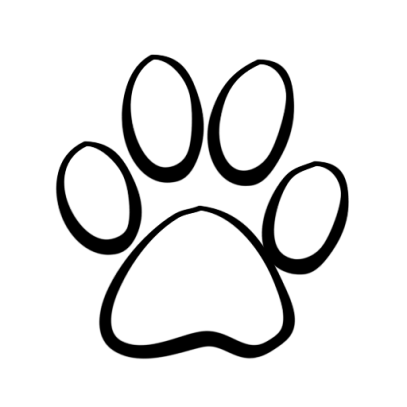 Заключение:
воспитанию могут помочь книги о собаках. 

Нравственно воспитанный человек никогда не сделает ничего плохого «братьям нашим меньшим».
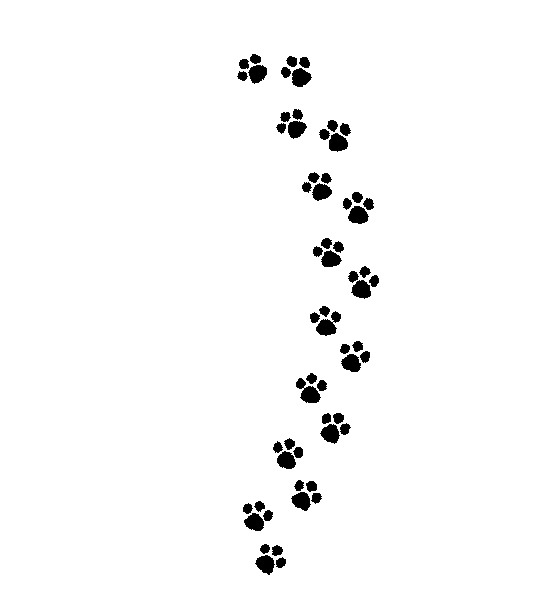 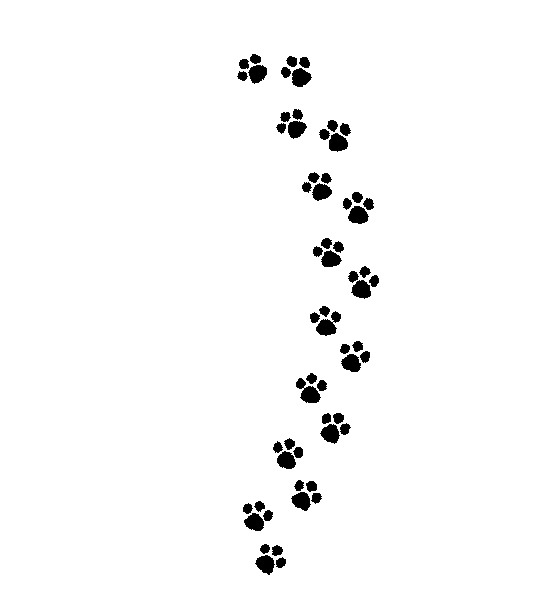 Спасибо за внимание!